DEEDS REGISTRIES AMENDMENT BILLPRESENTATION TO THE PORTFOLIO COMMITTEE ON AGRICULTURE, LAND REFORM AND RURAL DEVELOPMENT19 MAY 2023
SECRET
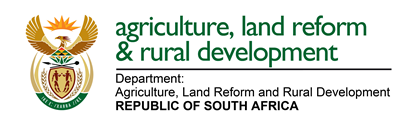 OBJECTS OF THE BILL
The Bill seeks to amend the Deeds Registries Act, 1937 (Act 47 of 1937), to streamline certain administrative provisions; to provide for the recordal of land tenure rights; to further regulate the powers of the Minister and the Deeds Regulation Board as well as the Boards composition; to extend the application of waivers of preference; and to introduce further punitive measures regarding deviant conduct.
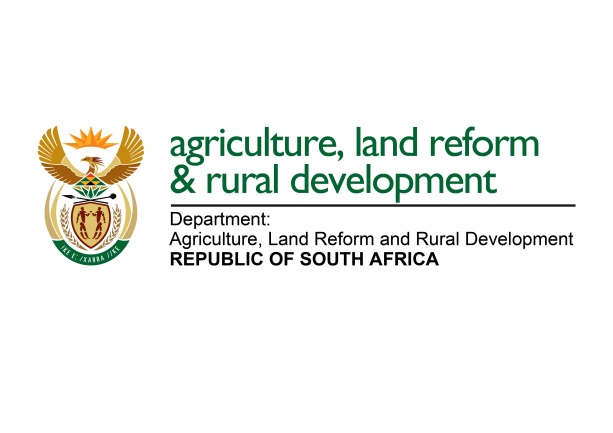 Clause 1 – amendment of section 2
Section 2 is not fully aligned with the Public Services Act 1994 regarding certain aspects, and it gives the impression that appointments are affected in terms of the Deeds Registries Act.
Section 2 will be amended to make it clear that the appointment of Registrars, Deputy and Assistant Registrars and the Chief Registrar of Deeds (‘CRD’) are affected under the Public Service Act, 1994 regarding procedures and qualifications as recognized by the Minister of DPSA.
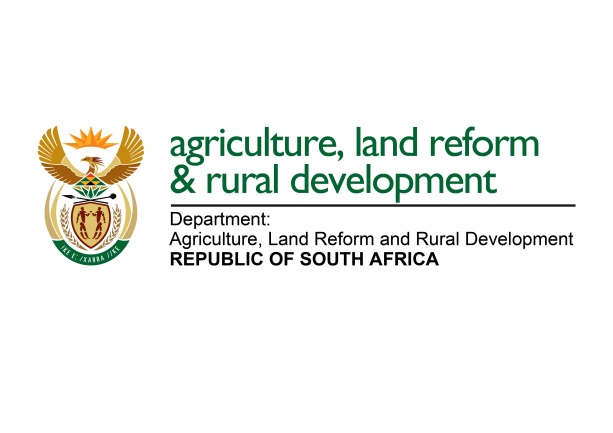 Clause 2: Insertion of sections 2A, 2B and 2C
The Act does not fully address the role of the CRD.
Section 2A:  The appointment of the CRD will now be addressed in this section and not in section 2(1);
Section 2B: This section is to be inserted to deal with the responsibilities of the CRD;
Section 2C: This section is to be inserted to deal with the duties of the CRD.
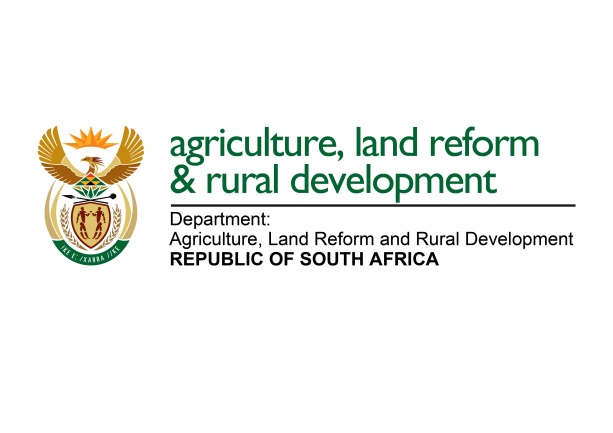 Clause 3(a): sections 3(1)(bis), ter
The Act currently does not provide for the recordal of land tenure rights. 

The insertion of section 3(1)(c)bis provides a mechanism for the recordal of land tenure rights that have been created and lawfully issued under other law. 
Insertion of section 3(1)(c)ter provides for the noting of conversions to full ownership of such rights, in compliance with the requirements of law.
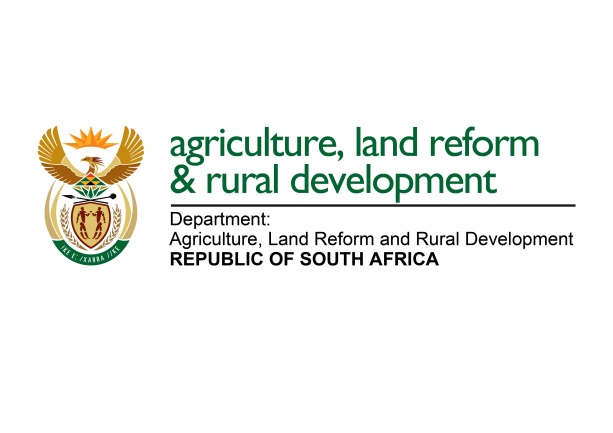 Clause 3(b)
Section 3(1)(i) provides for the registration of waivers of preference in respect of registered real rights in land in favour of mortgage bonds. There is a need to also provide for the registration of waivers of preference in respect of registered real rights in favour of leases. The proposed amendment of section 3(1)(i) will address this need. 
A waiver of preference is a voluntary agreement whereby one holder exchange the preference he/she enjoys over the property in favour of another holder.
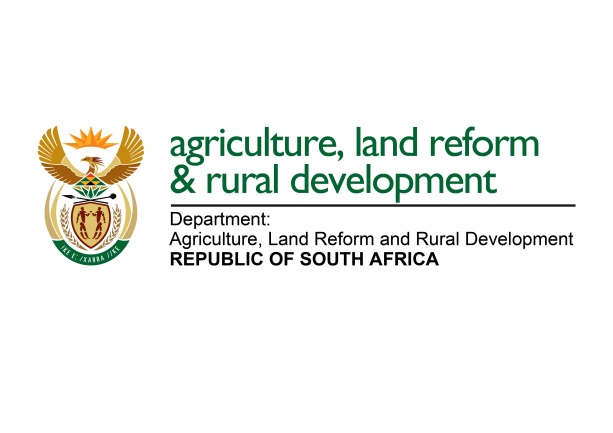 Clause 5
Section 9 deals with the establishment of the Deeds Registries Regulations Board. It has become necessary, seeing that the Deeds Registration Branch operates on a business account and in view of the development of an electronic deeds registration and recordal system, to also have members that are experts on financial and ICT matters, and also a conveyancer in the employ of the State.  The amendment of section 9 will address this need.
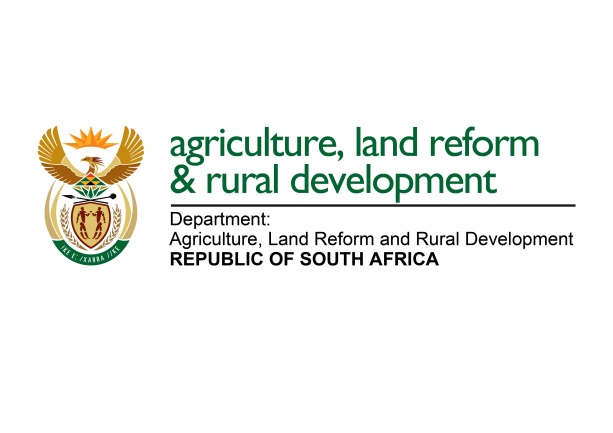 Clause 6
Section 10 lists the matters in respect of which regulations may be made. The proposed amendment provides for the inclusion of a regulation pertaining to the collection of personal information relating to race, gender, citizenship and nationality of land owners in South Africa, for statistical and land audit purposes only. This information will be captured into a register for official use, only by State departments in the National or Provincial sphere of Government.
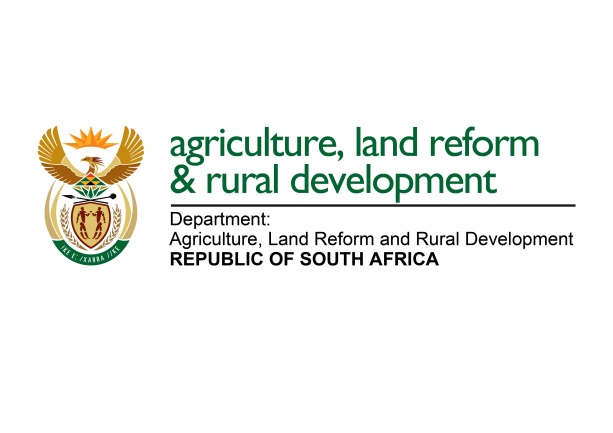 Clause 10
Section 99 provides that the ROD/officer guilty of an act/omission are liable to make good any loss to the Government if such act/omission was mala fide.  The proposed amendment to section 99 seeks to provide a penalty of a fine or imprisonment in respect of mala fide acts /omissions by a ROD or official as well as for other persons that are part of a collusion to such mala fide acts/ omissions by such ROD or official.
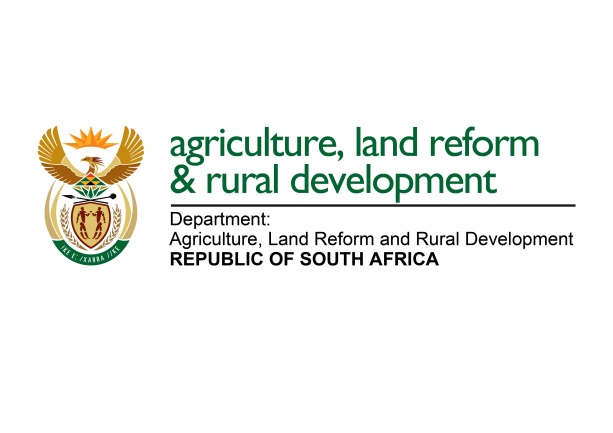 Clause 12
Section 102 of the Act contains definitions. The amendment of this section caters, amongst others, for the insertion of a definition of ‘attorney’ and the amendment of the definitions of ‘conveyancer’ and ‘notary public’. 
This amendment will enable attorneys, conveyancers and notaries in the employ of the department to prepare deeds and documents in respect of transactions relating to State Land.
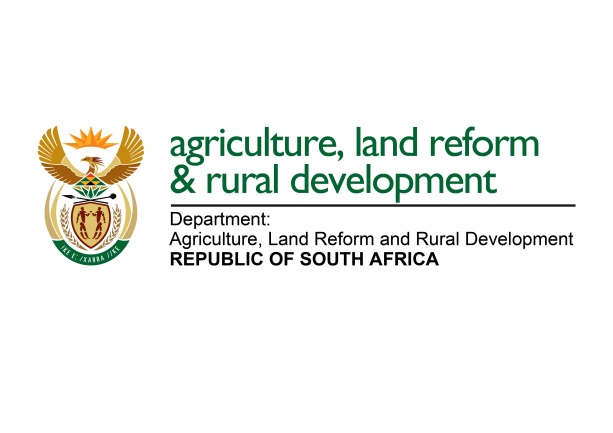 Clause 13
Clause 13 provides for the amendment of the Electronic Deeds Registration Systems Act 19 of 2019, to the extent set out in the Schedule to the Bill.  Act 19 of 2019 provides for the e- preparation, e-lodgement, e-registration, e-execution and e-storing of deeds/documents. Act 19 of 2019 needs to be amended to also provide for the e-recordal of deeds/documents as contemplated by the insertion of section 3(1)(c) bis to the Act that provides for the recordal of land tenure rights that have been recognised or in future will be recognised by law.
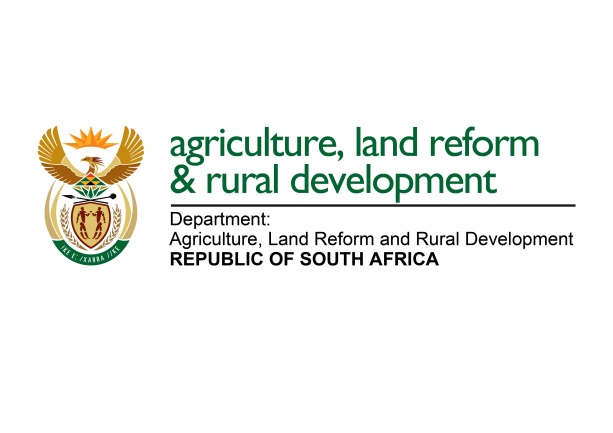 THANK YOU